生活事件事例「我學會平等對待別人」價值觀教育初中至高中教育局德育、公民及國民教育組製作2020年6月
Images: www.freepik.com
簡介
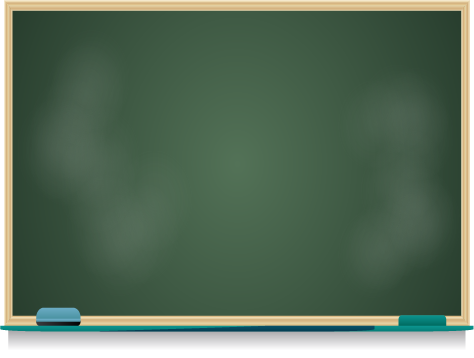 Images: www.freepik.com
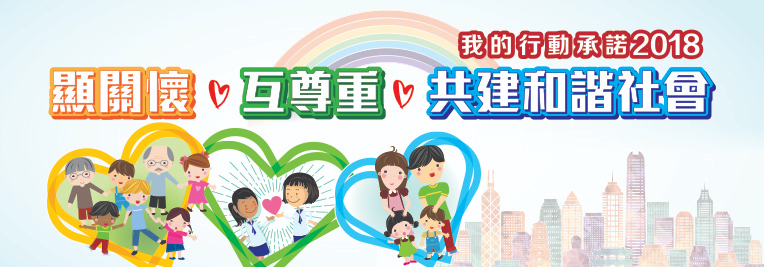 尊重
他人
關懷
價值觀
和態度
平等
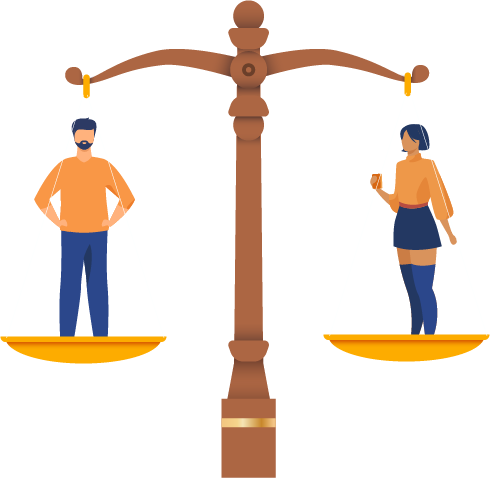 Images: www.freepik.com
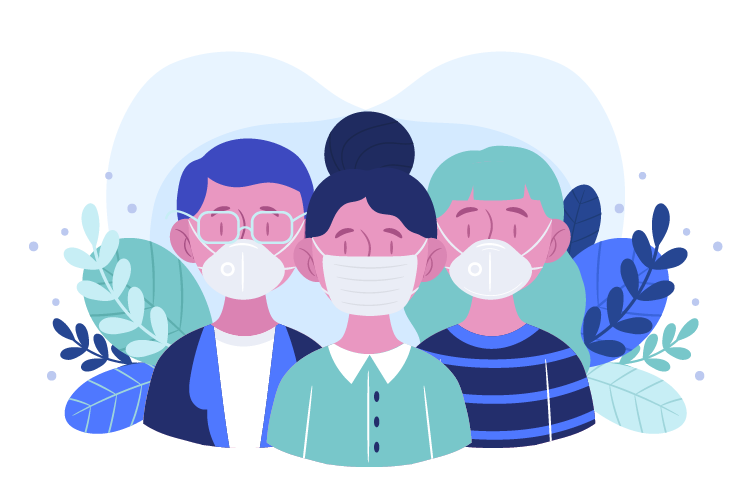 討論資料
Images: www.freepik.com
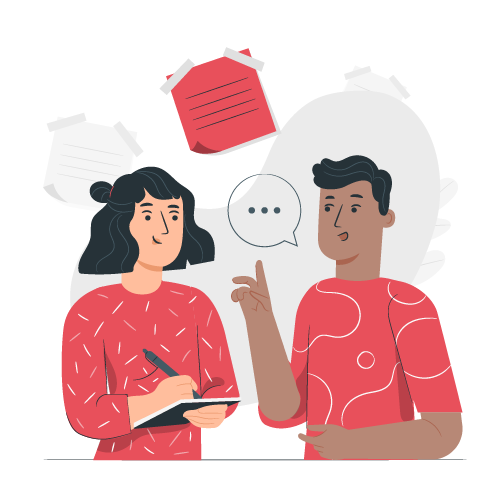 討論焦點
1
2
3
4
Images: www.freepik.com
[Speaker Notes: 教師可將學生分為3-4人一組，進行討論反思。完成後教師請學生自由分享意見。

預期學生回應：就算沒有呼吸道感染徵狀，戴口罩可以保護自己免受感染，同時亦可保障家人免受感染。
       萬一自己已受感染正在潛伏期，亦不會傳染他人。

2.  一般西方人認為沒有染呼吸道感染徵狀就不需要戴口罩，而香港人則認為戴口罩為有效預防病毒散播的方法，因此香港人普遍較西方人接受戴口罩。

3. 不友善對待華人的事件包括辱罵、吐口水、扔雞蛋等言語和身體暴力攻擊

4.  預期學生表示感到忿怒、委屈、恐懼、不被尊重等負面感受。]
討論焦點
5
6
7
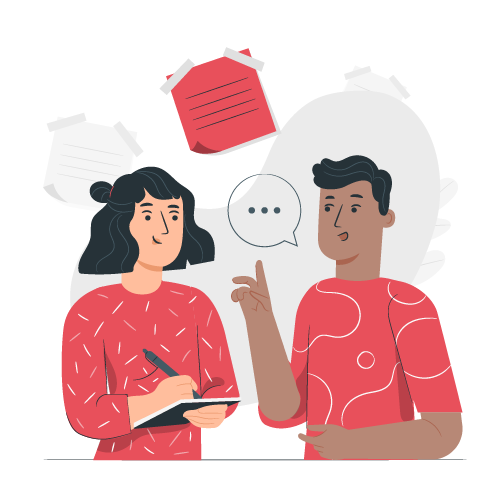 Images: www.freepik.com
[Speaker Notes: 5. 預期學生表示或對華人存在偏見，甚至歧視，或錯誤地認為只要是中國人就帶病毒等等。偏見通常由誤解引起，只要當地人增加對病毒傳播/疫情的正 
    確認識，加上慎思明辨，並保持對其他人的尊重和關懷，才可建構沒有歧視、關愛共融的多元社會。

    [教師可以引用香港《種族歧視條例》和《殘疾歧視條例》(見教師參考資料)，引導學生作延伸討論(參考討論問題6、7)，並進一步深化偏見和歧視的概
     念。]

6. 預期學生能說出涉及少數族裔或愛滋病患者等例子。

7. 預期學生能說出不平等地對待別人將帶來的問題，教師可就學生抱持尊重、關懷、理性、責任感等正向價值觀和態度予以肯定，並鼓勵他們在日常生 
    活中實踐。]
教師參考資料
根據《種族歧視條例》，基於種族給予較差待遇、作出種族騷擾和中傷，即屬違法。條例保障不同種族在生活或工作皆平等，有助豐富香港文化及增強國際間競爭力。
現時，少數族裔佔香港人口5%。由於不熟悉某些族群的風俗、文化和語言，使人產生偏見和定型的看法。有時引致歧視、騷擾及中傷。
              (資料來源：平等機會委員會網站 https://www.eoc.org.hk/)
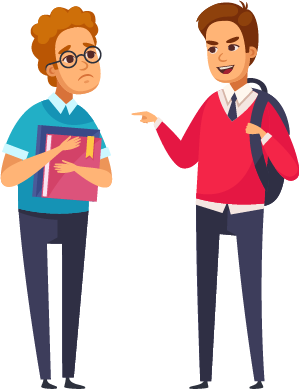 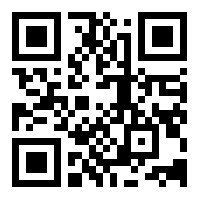 Images: www.freepik.com
教師參考資料
直接歧視 :殘疾人士因殘疾而受到
                      較非殘疾人士為差的待遇。
 間接歧視 :向所有人一律實施劃一條件/要求，
            實際上無充分理由需要加上，
            而這對殘疾人士造成不利。
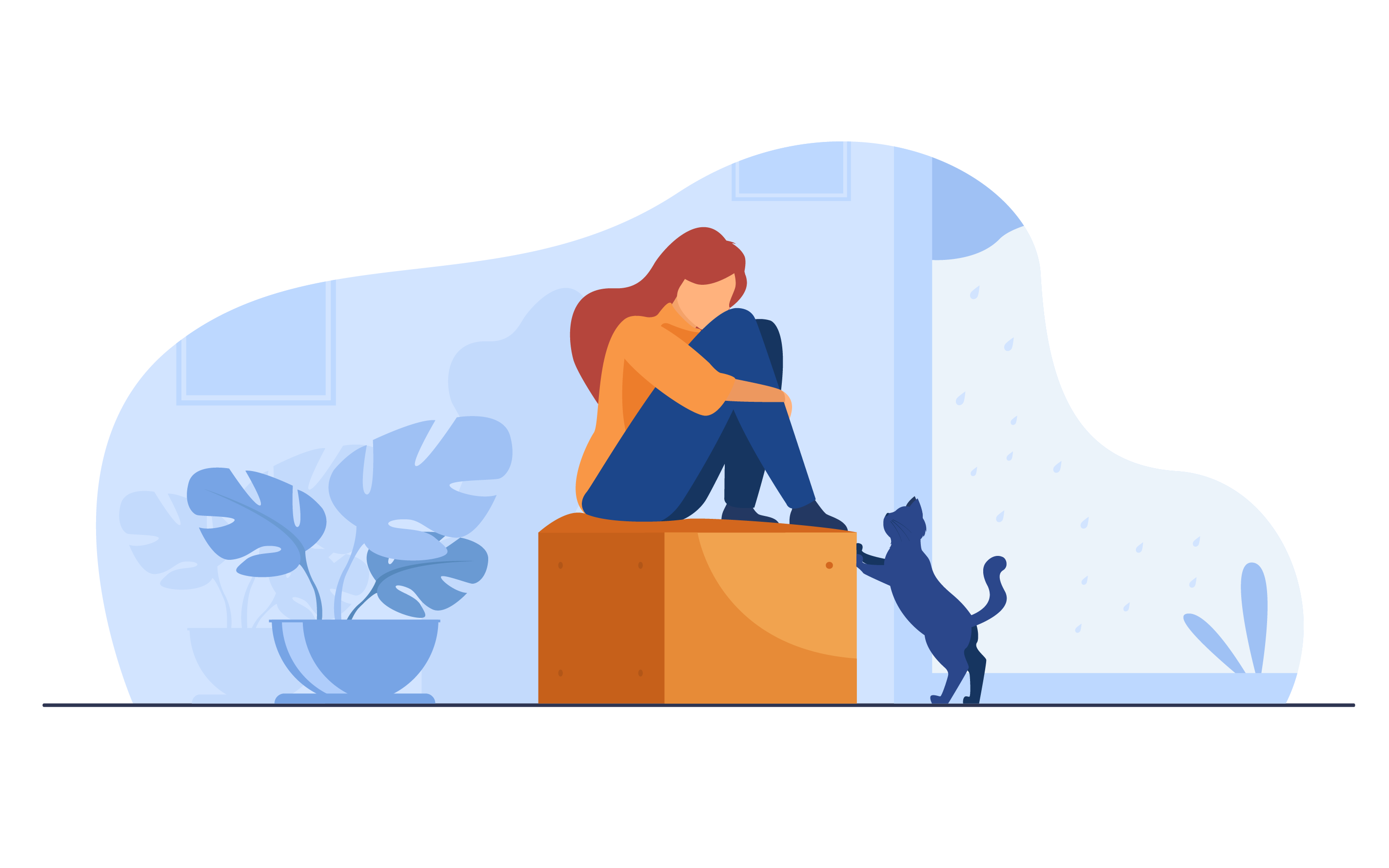 因他人殘疾而作出不受歡迎行為， 一般人也覺得有冒犯/侮辱/驚嚇成分，該行為便是騷擾，如針對某人殘疾出言侮辱/ 說冒犯笑話是違法的。 
透過公開活動煽動對殘疾人士仇恨/嚴重鄙視/強烈嘲諷，稱為中傷。
Images: www.freepik.com
延展活動 (課後閱讀及反思)
《社交媒體留言涉種族攻擊 平機會發聲明表關注》
平機會於2020年1月21日發聲明，關注不少社交媒體的留言攻擊一女記者的種族及膚色。平機會反對所有形式的語言暴力和網絡欺凌，深信所有人不應因性別/種族/殘疾/家庭崗位/年齡/性傾向/性別認同而受到歧視/騷擾/中傷。
根據《種族歧視條例》，「種族中傷」指基於某人種族，藉公開活動煽動對該人的仇恨、嚴重鄙視或強烈嘲諷，屬違法行為。如該行為涉及威脅傷害他人身體/損害財產/處所，即構成「嚴重中傷」，屬刑事罪行。                                              資料來源：平機會電子通訊(第226期) 
https://www.eoc.org.hk/EOC/Upload/UserFiles/File/enews/news226c.htm
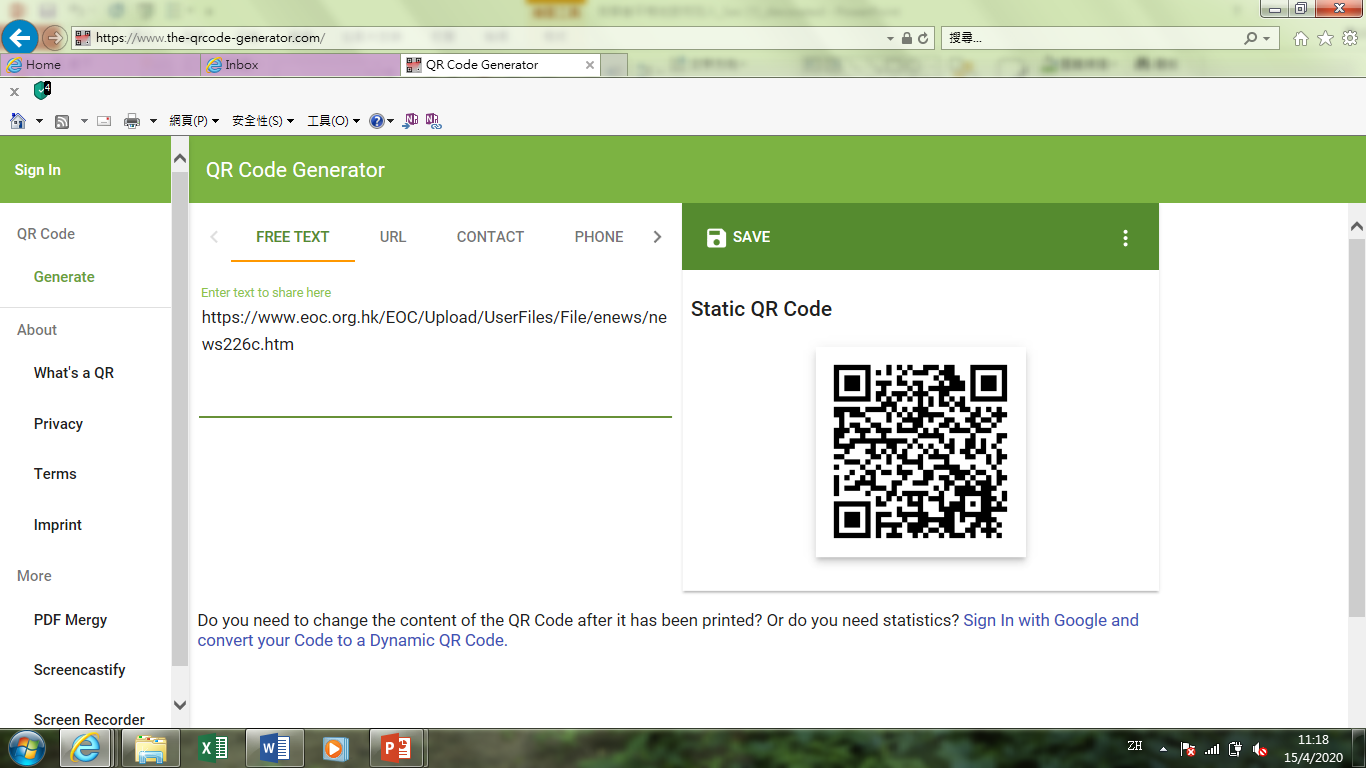 延展活動 (課後閱讀及反思)
《社交媒體留言涉種族攻擊 平機會發聲明表關注》
朱先生指：「平機會希望社交網絡營辦商履行社會責任，杜絕網上散播仇恨信息。平機會呼籲各界秉持和而不同精神，維持香港核心價值:『尊重不同，和而共融』，以和平與理性方式表達意見，不要粗言穢語去評論或中傷他人。」
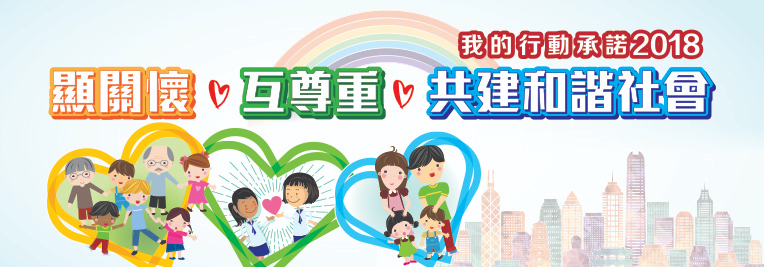